CSSE 220 Day 6
Inheritance
Abstract Classes
Check out Inheritance from SVN
Questions?
Inheritance
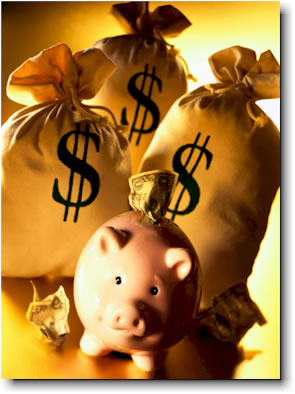 Sometimes a new class is a special case of the concept represented by another 
Can “borrow” from an existing class, changing just what we need
The new class inherits from the existing one:
all methods
all fields
Can add new fields/methods
Or override existing methods
Q1
Code Examples
class SavingsAccount extends BankAccount
adds interest earning, while keeping other traits

class Employee extends Person
adds pay info. and methods, keeps other traits

class Manager extends Employee
adds info. about employees managed, changes pay mechanism, keeps other traits
[Speaker Notes: - animated bullets]
Notation and Terminology
class SavingsAccount extends BankAccount {	// added fields	// added methods}

Say “SavingsAccount is a BankAccount”

Superclass: BankAccount

Subclass: SavingsAccount
Q2
[Speaker Notes: Draw a Venn diagram here showing the set of all SavingsAccounts is a subset of the set of all BankAccounts.  Subclass is like subset.]
Other natural examples
A Sophomore   IS-A   Student   IS-A   Person.
A Continent   IS-A   LandMass
An   HPCompaqNW8440   IS-A   Laptop Computer
An   iPod   IS-A  MP3Player
A Square  IS-A   Rectangle
It is not true that a Continent IS-A Country or vice-versa.
Instead, we say that a Continent HAS-A Country.
Q3
Examples From the Java API Classes
String 			extends 	Object
ArrayList 		extends	AbstractCollection
IOException 		extends 	Exception
BigInteger 		extends 	Number
BufferedReader 	extends 	Reader
JButton 			extends 	JComponent
MouseListener  	extends	EventListener
JFrame 			extends 	Window
Inheritance in UML
The “superest” class in Java
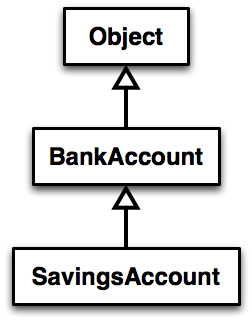 Solid line shows inheritance
Still means “is a”
Q4
[Speaker Notes: [[[Show code example here, just looking at code for BankAccount and SavingsAccount (not writing it live)]]]]
Interfaces vs. Inheritance
class ClickHandler implements MouseListener

ClickHandler promises to implement all the methods of MouseListener


class CheckingAccount extends BankAccount

CheckingAccount inherits (or overrides) all the methods of BankAccount
For client code reuse
For implementation code reuse
Inheritance Run Amok?
Still more subclasses of JComponent:
JColorChooser
JComboBox
JFileChooser
JList
JMenuBar
JProgressBar
JSrollBar
JScrollPane
JSLider
JSplitPAneJTabbedPane
JTable
JTree
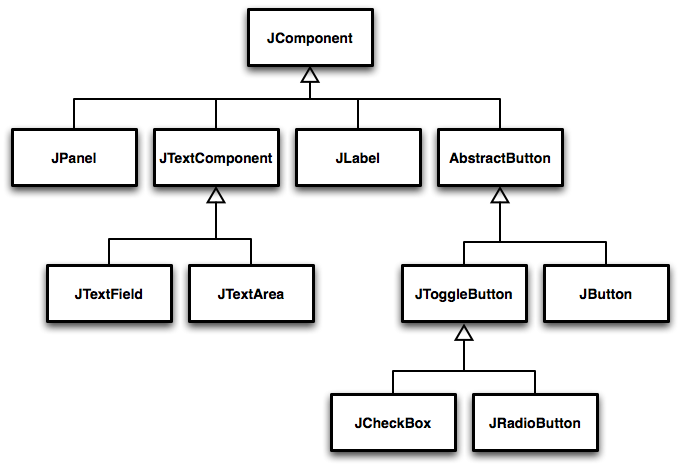 Going up (in the hierarchy)!
JComponent extends Container
Container extends Component
Component extends Object
[Speaker Notes: Advanced code sometimes has deep inheritance hierarchies
Trace through a few paths asking students what might be inherited and what might be added at each level]
With Methods, Subclasses can:
Inherit methods unchanged
No additional code needed in subclass

Override methods
Declare a new method with same signature to use instead of superclass method

Partially Override methods
call super.sameMethod( ), and also add some other code. 

Add entirely new methods not in superclass
Q5
With Fields, Subclasses:
ALWAYS inherit all fields unchanged



Can add entirely new fields not in superclass
DANGER!  Don’t use the same name as a superclass field!
Q6
[Speaker Notes: Implement CheckingAccount.  Draw UML diagram with details on board first [keep this, you’ll need it later]  Discuss super method calls.]
Super Calls
Calling superclass method:
super.methodName(args);


Calling superclass constructor:
super(args);
Must be the first line of the subclass constructor.  If not present, then super() is called.
Q7
[Speaker Notes: Add CheckingAccount(double) constructor]
Abstract Classes
Halfway between superclasses and interfaces
Like regular superclass:
Provide implementation of some methods
Like interfaces
Just provide signatures and docs of other methods
Can’t be instantiated
Example:
public abstract class BankAccount {    /** documentation here */    public abstract void deductFees();    …}
Elided methods as before
Access Modifiers
Fields should always be private, except possibly for final fields.  Use a protected accessor if your subclass needs access to a field in a superclass
Review
public—any code can see it
private—only the class itself can see it

Others
default (i.e., no modifier)—only code in the same package can see it
good choice for classes
protected—like default, but subclasses also have access
sometimes useful for helper methods
Q9